SWOT ANALYSIS OF TOYOTA
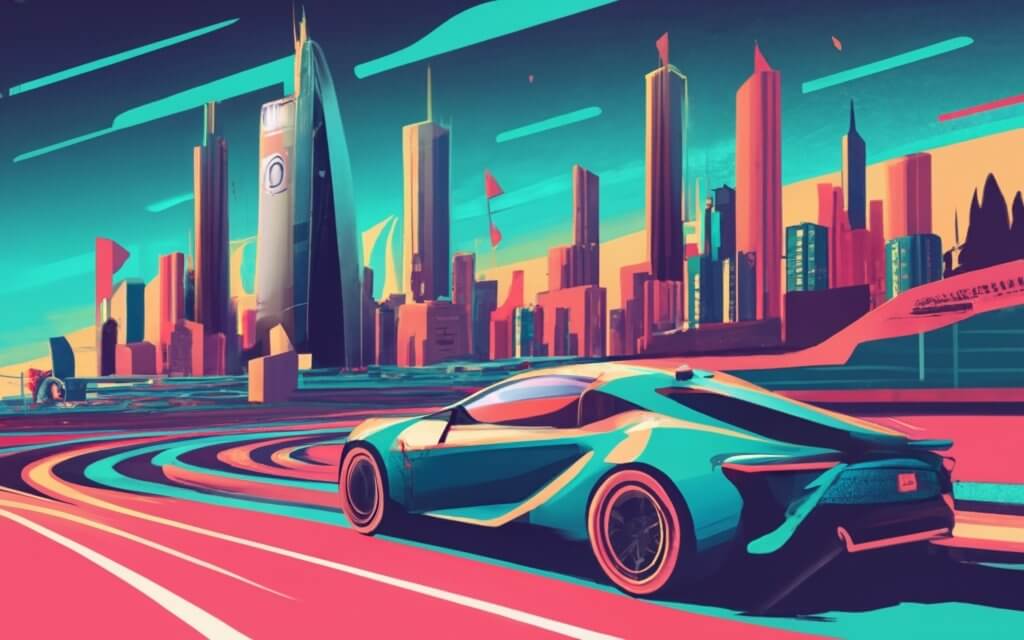 WWW.STRATEGYPUNK.COM
SWOT ANALYSIS OF TOYOTA
Strengths
Weaknesses
Renowned brand with a reputation for quality, reliability, and durability.
Economies of scale from large-scale operations.
Efficient Toyota Production System (TPS).
Extensive global network and robust financials.
Dependence on traditional vehicle markets.
Limited presence in emerging vehicle technologies.
Nascent expansion in emerging markets.
Need for strategic tech partnerships.
Opportunities
Threats
Rising demand for hybrid/electric vehicles.
Growth potential in India and Southeast Asia.
Emerging connected car and mobility sectors.
Opportunities for tech collaborations.
Heightened competition in the auto industry.
Increasing costs of raw materials.
Vulnerability to currency exchange fluctuations.
Stricter regulations and potential market downturns.
WWW.STRATEGYPUNK.COM